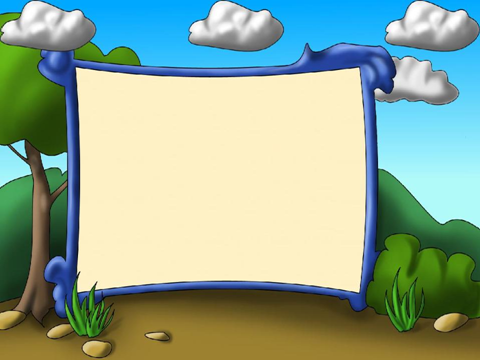 Таблица 
умножения и деления на6
Презентацию выполнила:
учитель начальных классов
МОУ Кантемировской  СОШ №2
Лихотина Е.В.
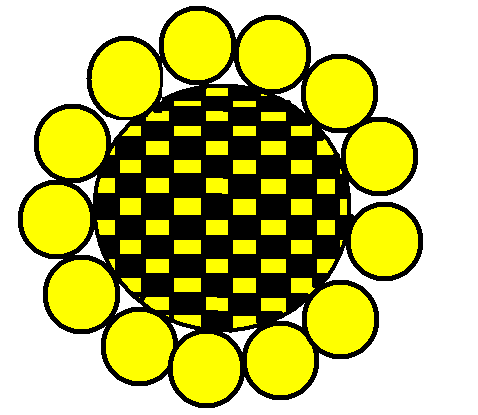 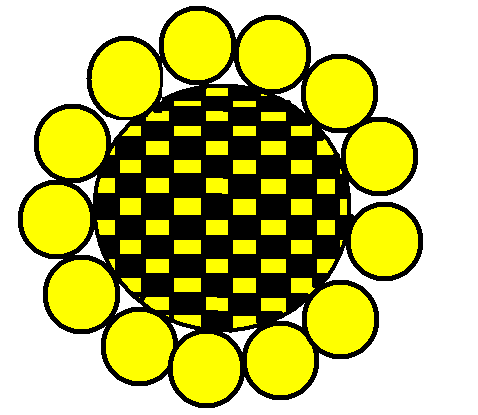 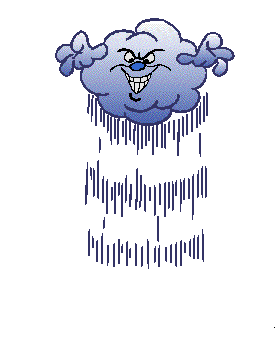 Обидно,               но вы ошиблись!
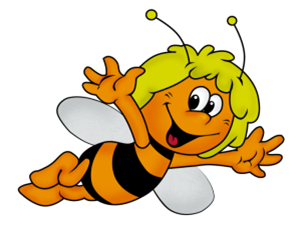 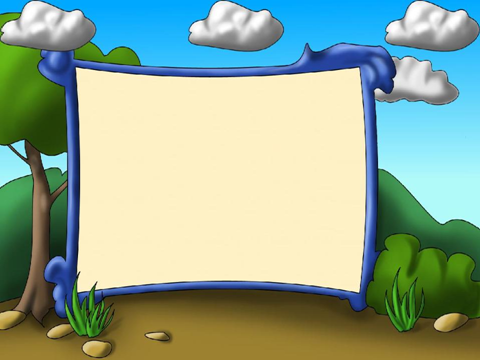 6 · 6
6
12
18
24
30
36
42
48
54
60
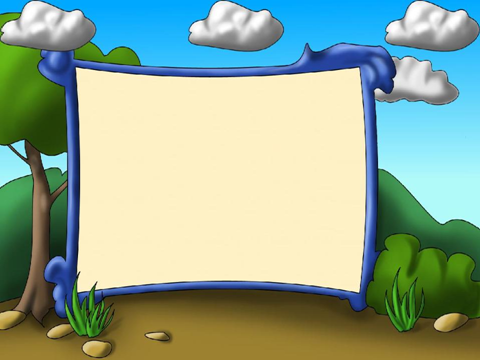 6 · 3
6
12
18
24
30
36
42
48
54
60
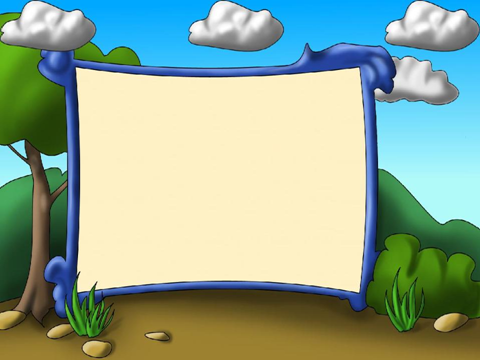 5 · 6
6
12
18
24
30
36
42
48
54
60
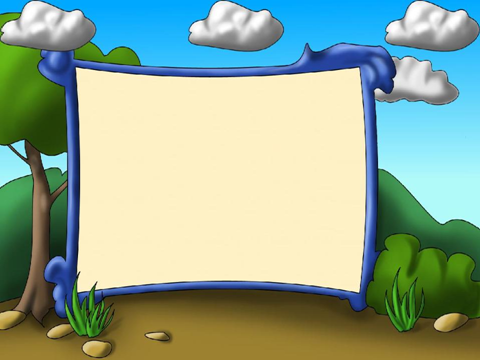 6 · 8
6
12
18
24
30
36
42
48
54
60
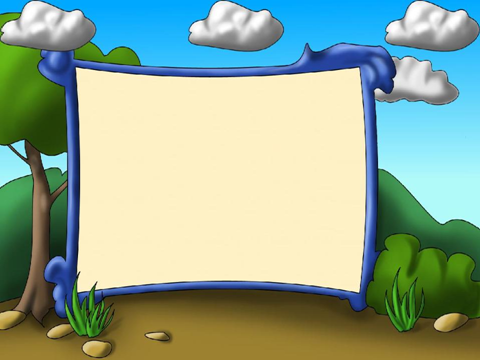 6 · 10
6
12
18
24
30
36
42
48
54
60
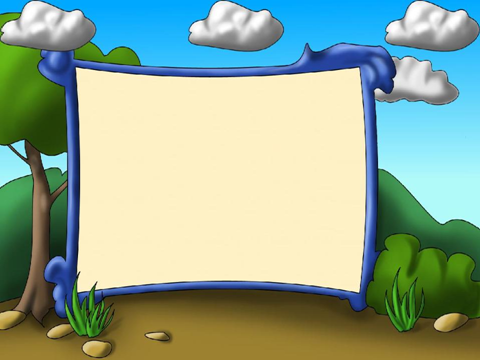 4 · 6
6
12
18
24
30
36
42
48
54
60
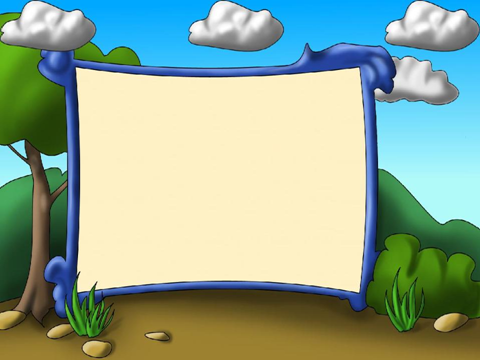 6 · 1
6
12
18
24
30
36
42
48
54
60
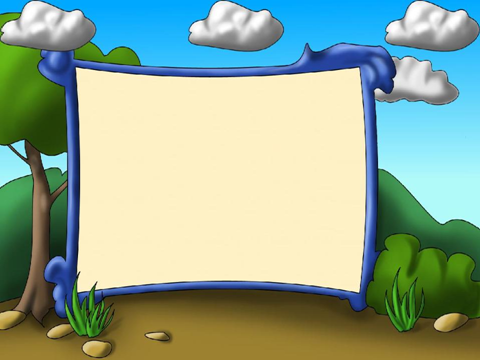 2 · 6
6
12
18
24
30
36
42
48
54
60
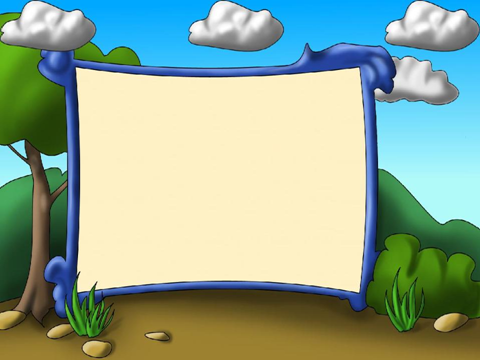 6· 4
6
12
18
24
30
36
42
48
54
60
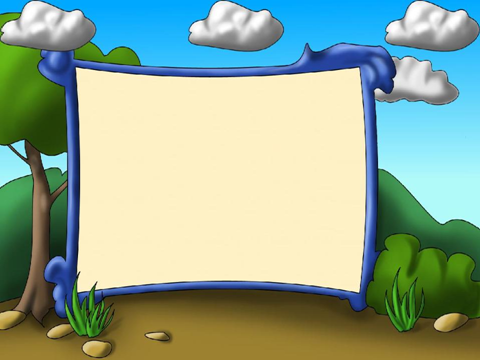 5 · 6
6
12
18
24
30
36
42
48
54
60
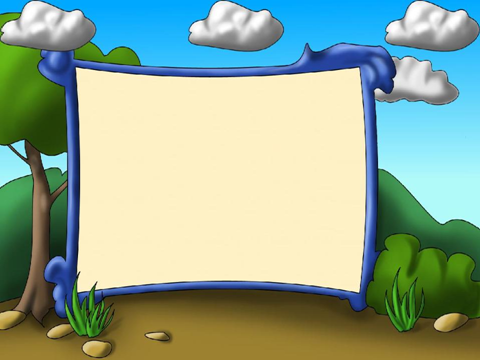 7 · 6
6
12
18
24
30
36
42
48
54
60
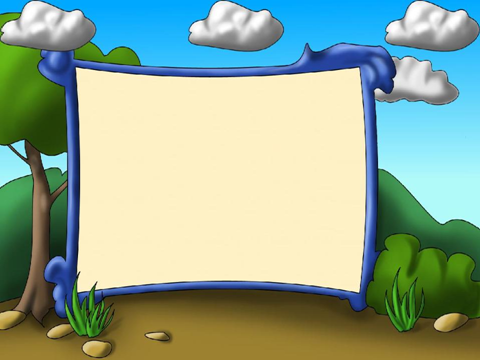 6 · 9
6
12
18
24
30
36
42
48
54
60
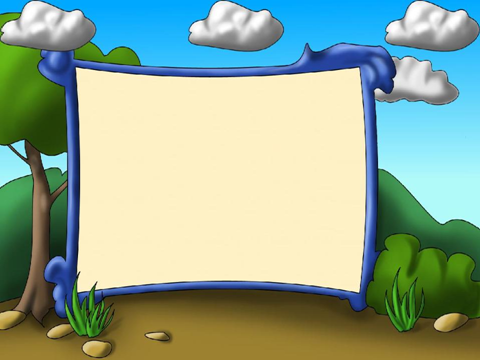 1 · 6
6
12
18
24
30
36
42
48
54
60
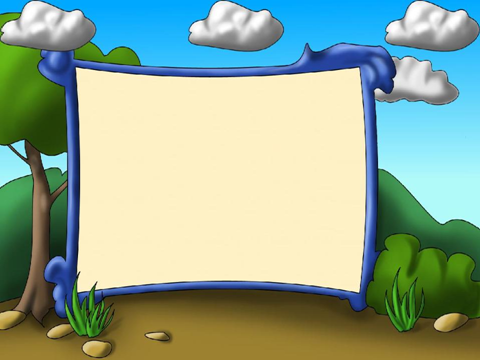 3 · 6
6
12
18
24
30
36
42
48
54
60
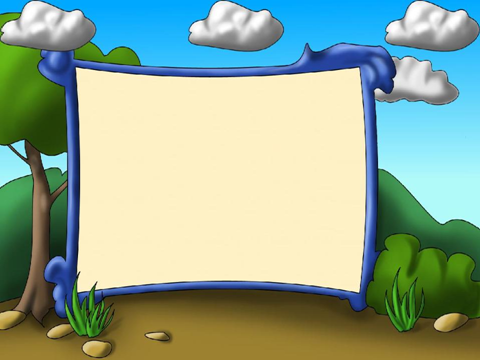 8 · 6
6
12
18
24
30
36
42
48
54
60
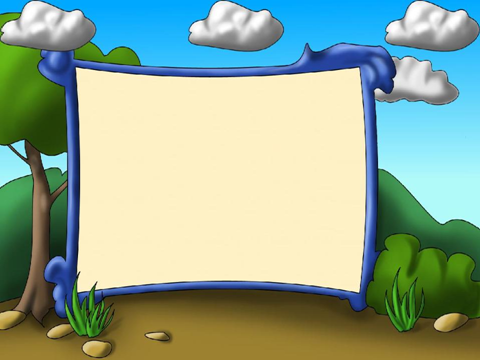 6 · 5
6
12
18
24
30
36
42
48
54
60
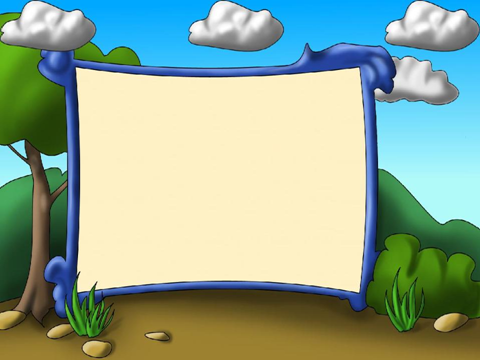 9 · 6
6
12
18
24
30
36
42
48
54
60
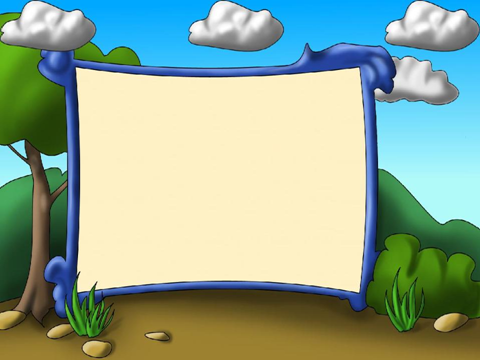 10 · 6
6
12
18
24
30
36
42
48
54
60
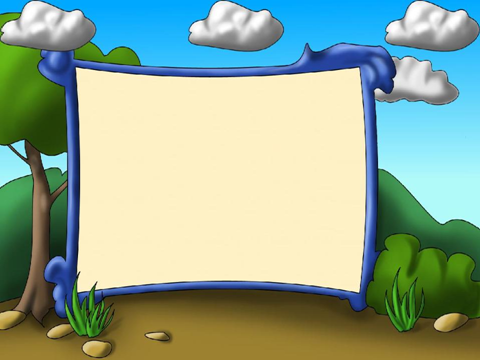 6 · 2
6
12
18
24
30
36
42
48
54
60
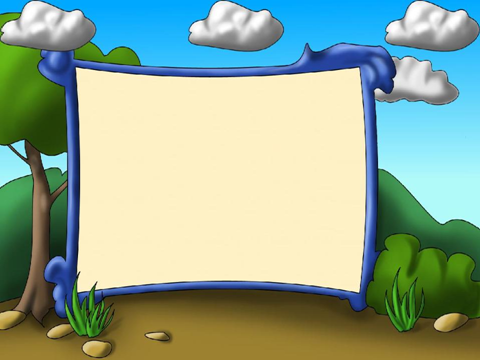 6 : 6
1
2
3
4
5
6
7
8
9
10
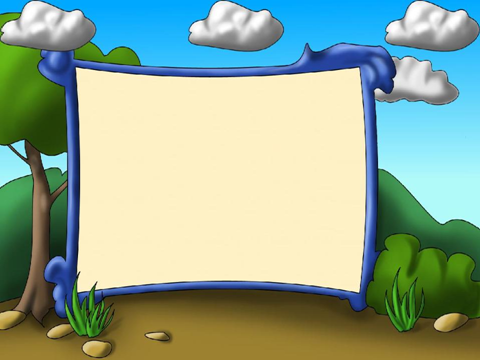 60 : 6
1
2
3
4
5
6
7
8
9
10
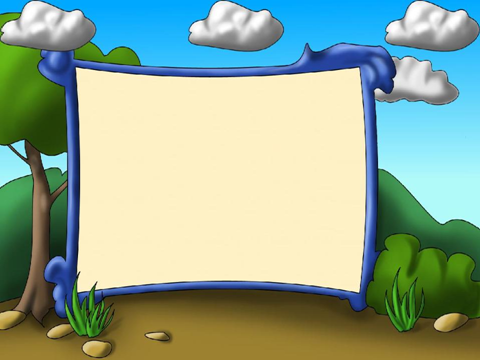 6 : 1
1
2
3
4
5
6
7
8
9
10
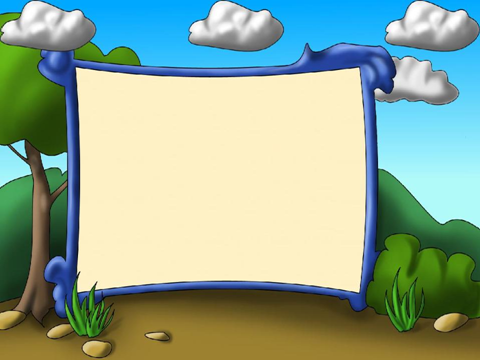 54 : 9
1
2
3
4
5
6
7
8
9
10
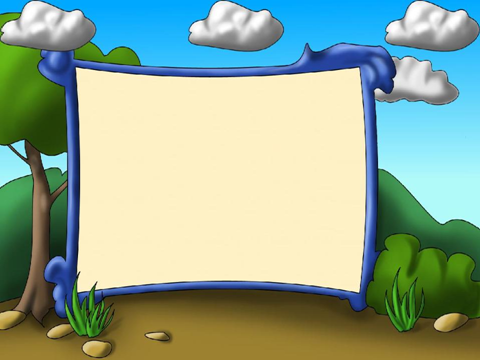 12 : 6
1
2
3
4
5
6
7
8
9
10
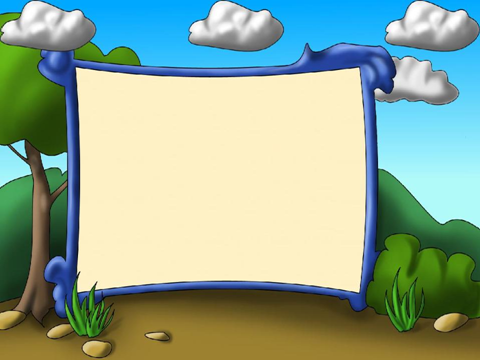 48 : 8
1
2
3
4
5
6
7
8
9
10
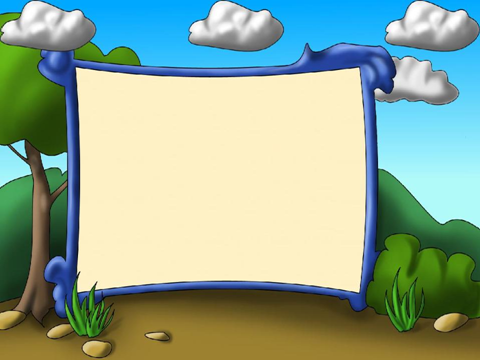 18 : 6
1
2
3
4
5
6
7
8
9
10
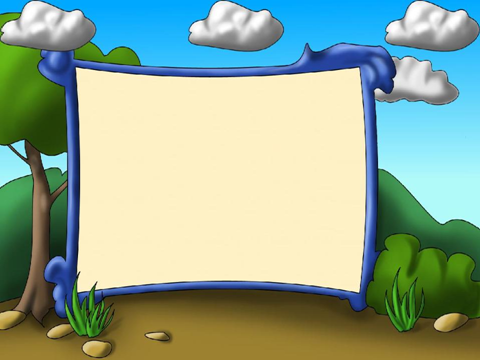 30 : 5
1
2
3
4
5
6
7
8
9
10
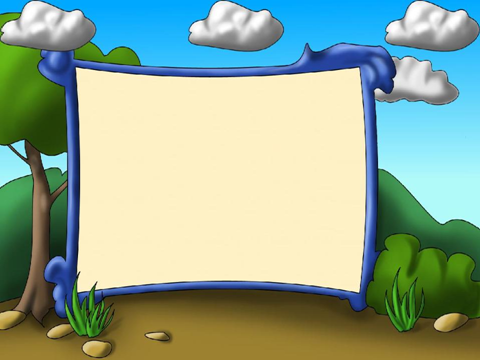 24 : 6
1
2
3
4
5
6
7
8
9
10
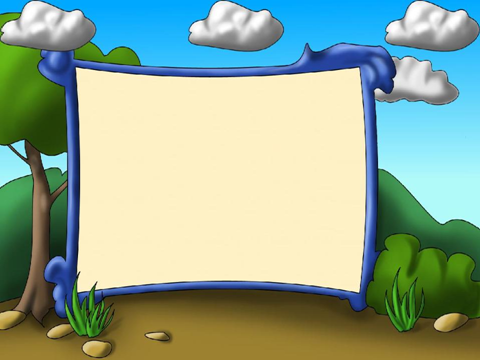 30 : 6
1
2
3
4
5
6
7
8
9
10
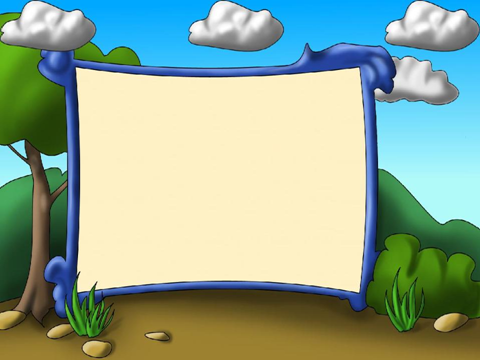 42 : 7
1
2
3
4
5
6
7
8
9
10
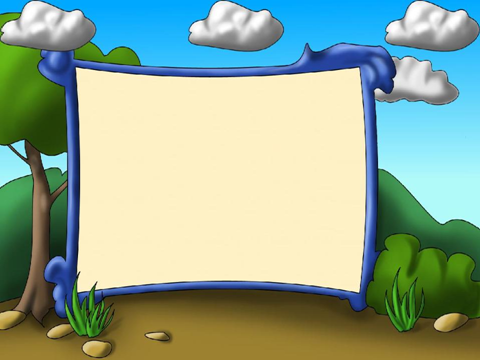 36 : 6
1
2
3
4
5
6
7
8
9
10
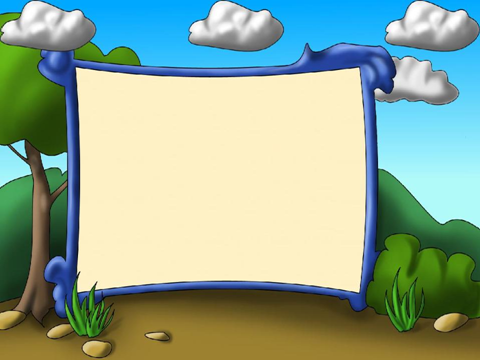 42 : 6
1
2
3
4
5
6
7
8
9
10
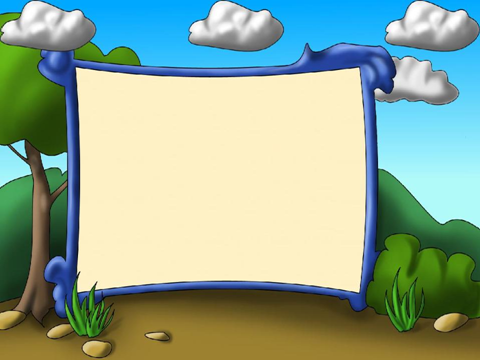 60 : 10
1
2
3
4
5
6
7
8
9
10
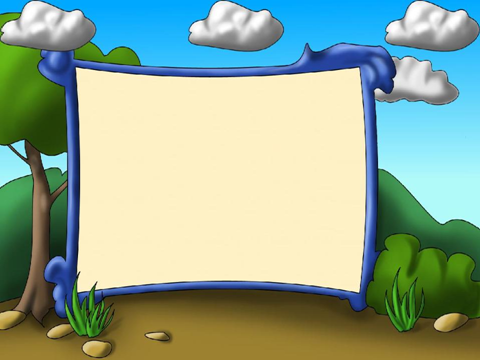 24 : 4
1
2
3
4
5
6
7
8
9
10
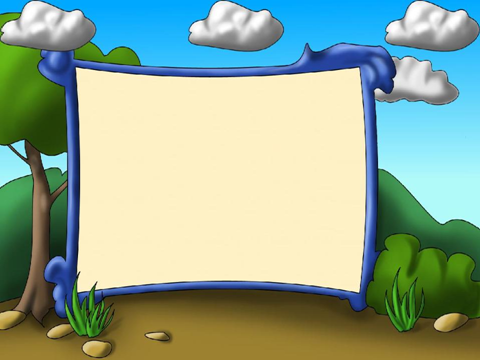 48: 6
1
2
3
4
5
6
7
8
9
10
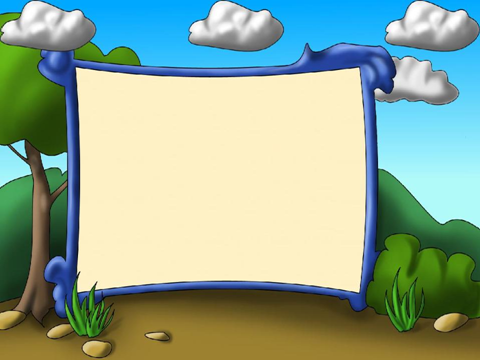 18 : 3
1
2
3
4
5
6
7
8
9
10
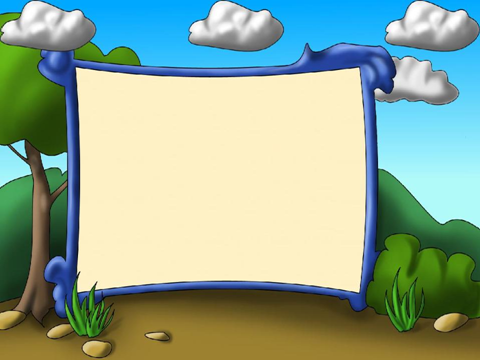 54 : 6
1
2
3
4
5
6
7
8
9
10
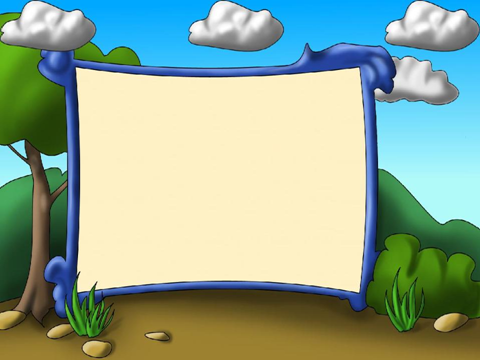 12 : 2
1
2
3
4
5
6
7
8
9
10
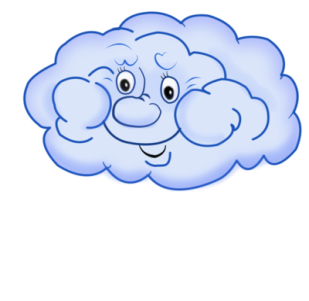 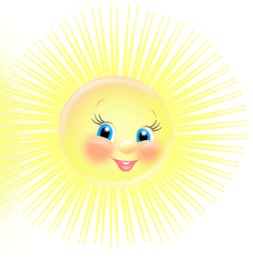 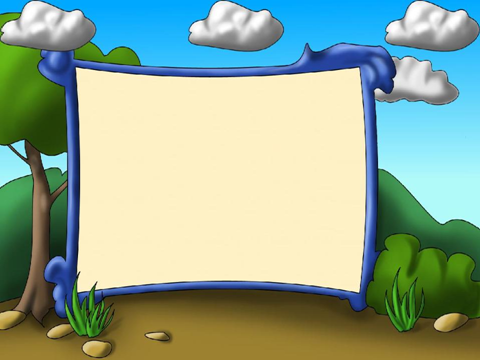 Вы запомнили 
таблицу 
умножения
и деления на 6
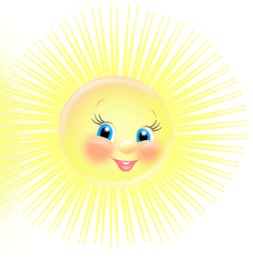 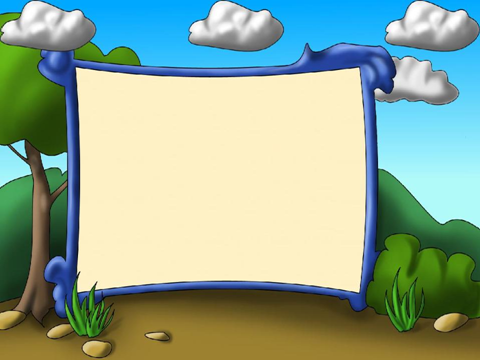 Презентацию выполнила:
Лихотина Елена Васильевна
Рисунки с сайта:
http://images.yandex.ru